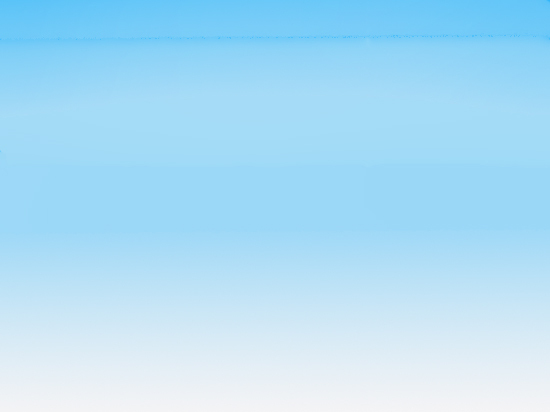 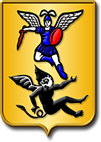 Департамент городского хозяйства Администрации МО «Город Архангельск»
Ремонт объектов дорожной инфраструктуры в 2016 году
МО «Город Архангельск»
г. Архангельск
21 октября 2016 года
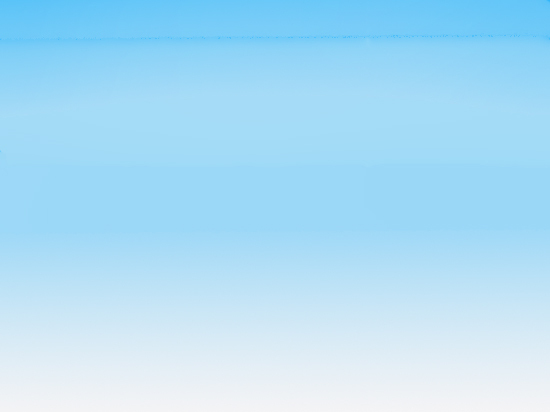 Дорожная инфраструктура МО «Город Архангельск»
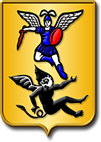 Финансирование содержания и ремонта дорожной инфраструктуры, млн. рублей
Общая протяженность муниципальных дорог – 550 км

Протяженность заасфальтированных дорог I и II категории – 220 км

Протяженность дорог III категории (шириной 6 м) с учетом внутридворовых проездов – 330 км

Протяженность тротуаров – 140 км

Дороги, находящиеся в неудовлетворительном состоянии – 88 %
На ремонт улично-дорожной сети в 2016 году из городского, областного и федерального бюджетов направлено 408 млн. руб., из них:
- 106,1 млн. руб. – муниципальный дорожный фонд;
 43,5 млн. руб. – муниципальные контракты на сезонное содержание;
 7,2 млн. руб. –  резервный фонд Администрации города;
 1,5 млн. руб.– резервного фонда Правительства Архангельской области; 
 100 млн. руб. – межбюджетные трансферы из федерального бюджета;
 145,3 млн. руб. – дополнительно выделенные средства из областного бюджета;
 5,5 млн. руб. – ведомственная целевая  программа «Развитие городского хозяйства на территории муниципального образования «Город Архангельск».
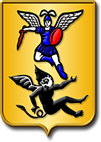 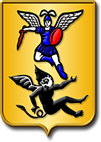 На полученные средства выполнено:
     
      ремонт дорог и тротуаров на 40 объектах в 8 территориальных округах общей площадью более 295 687 м2 и протяженностью более 31 км.
Работы по ремонту асфальтобетонного покрытия, выполненные за счёт средств муниципального дорожного фонда
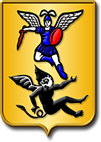 Общая протяжённость – 8,9 км
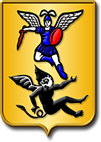 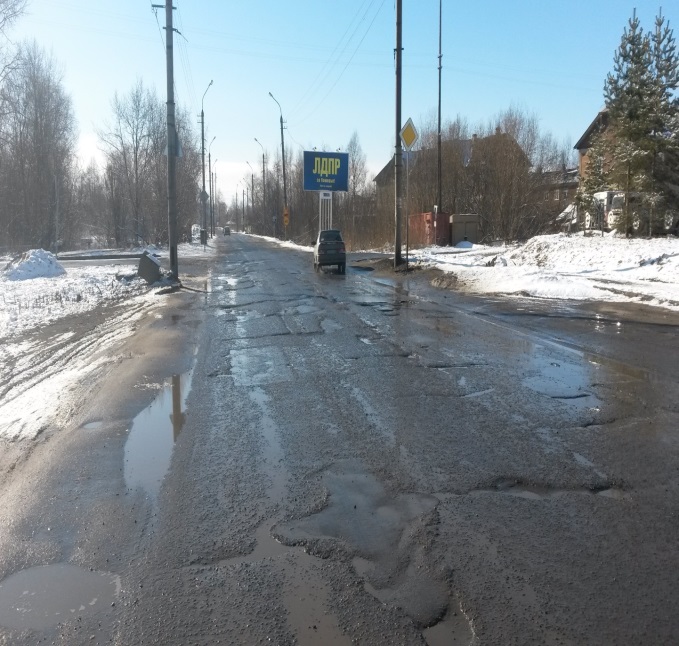 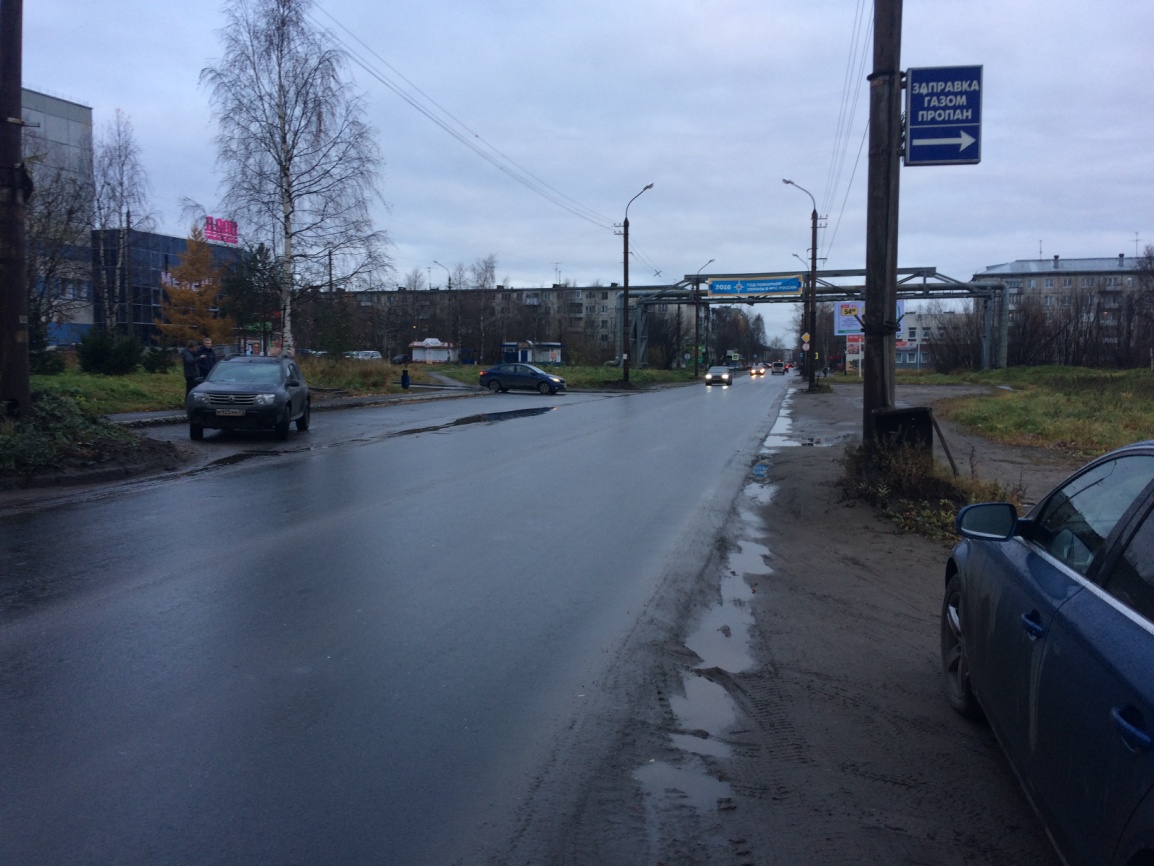 ул. Адмирала Кузнецова от ул. Советская до ул. Терёхина
Работы по ремонту асфальтобетонного покрытия, выполненные в рамках муниципальных контрактов на сезонное содержание
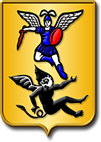 Общая протяжённость – 4,6 км
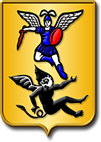 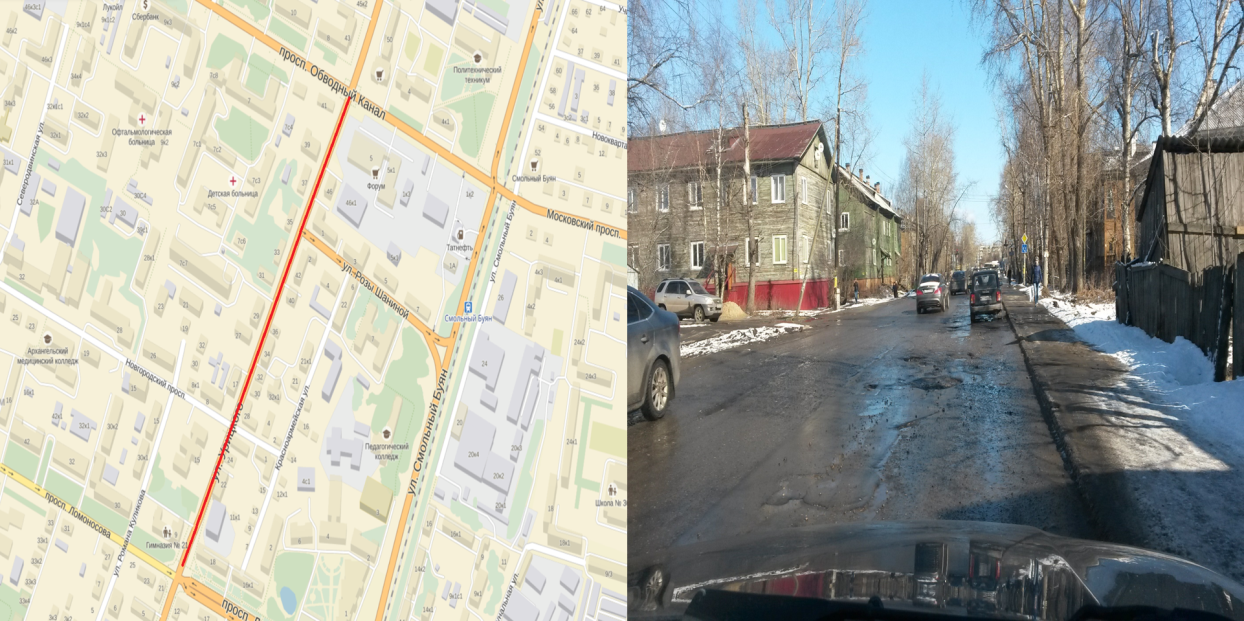 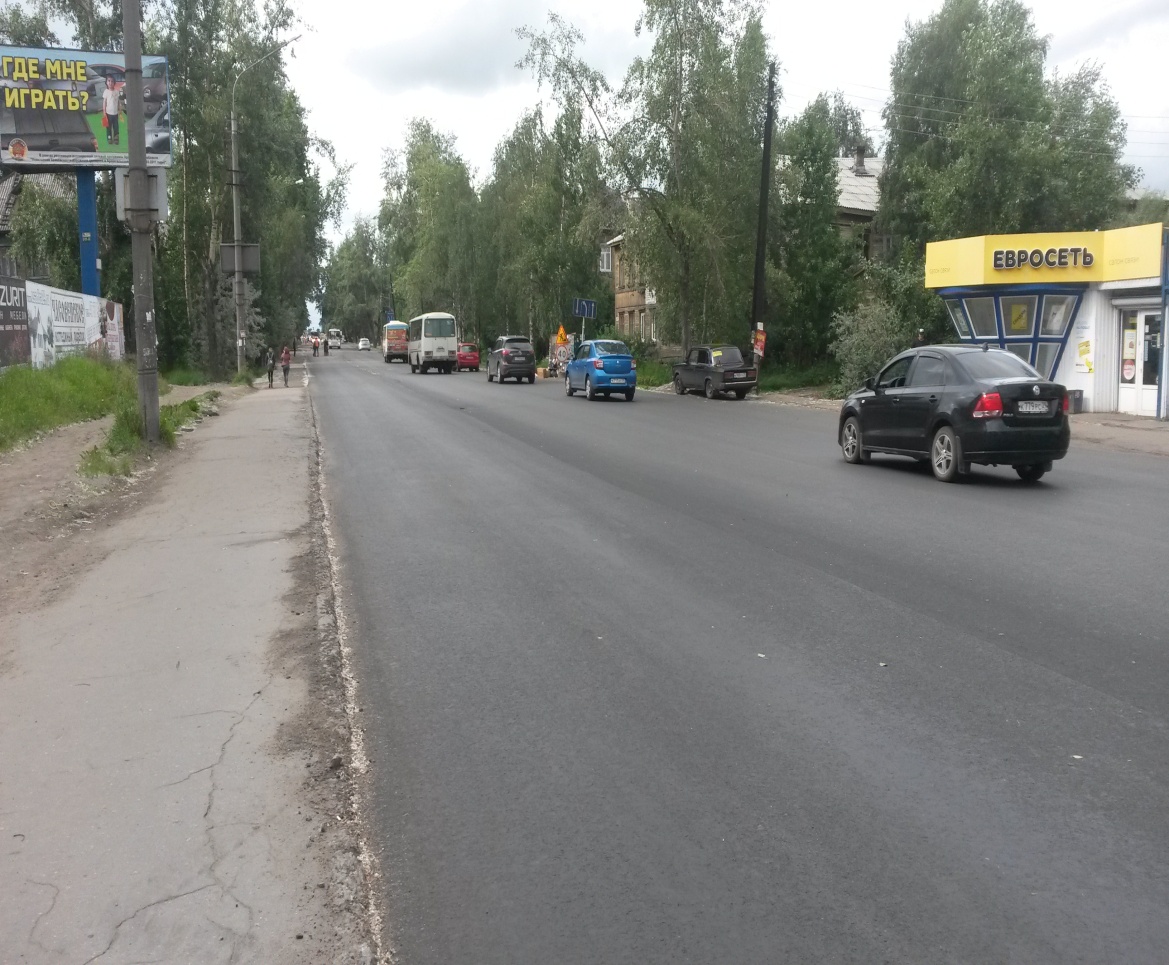 ул. Урицкого от просп. Ленинградский
до просп. Обводный канал
Работы по ремонту асфальтобетонного покрытия, реализованные за счёт средств, выделенных из резервного фонда Администрации города
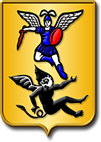 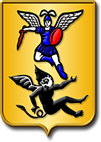 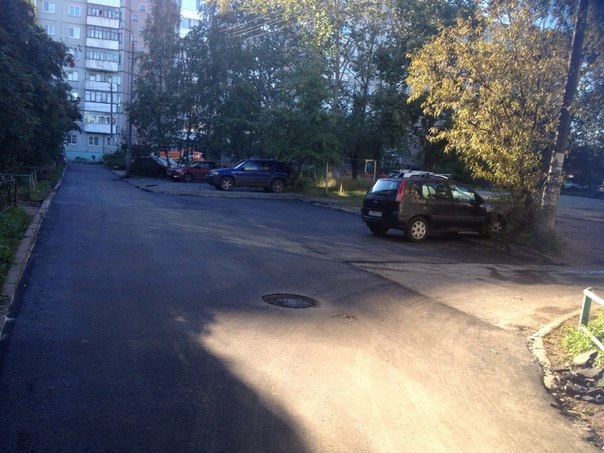 Проезд у дома № 4 по ул. 23 Гвардейской дивизии
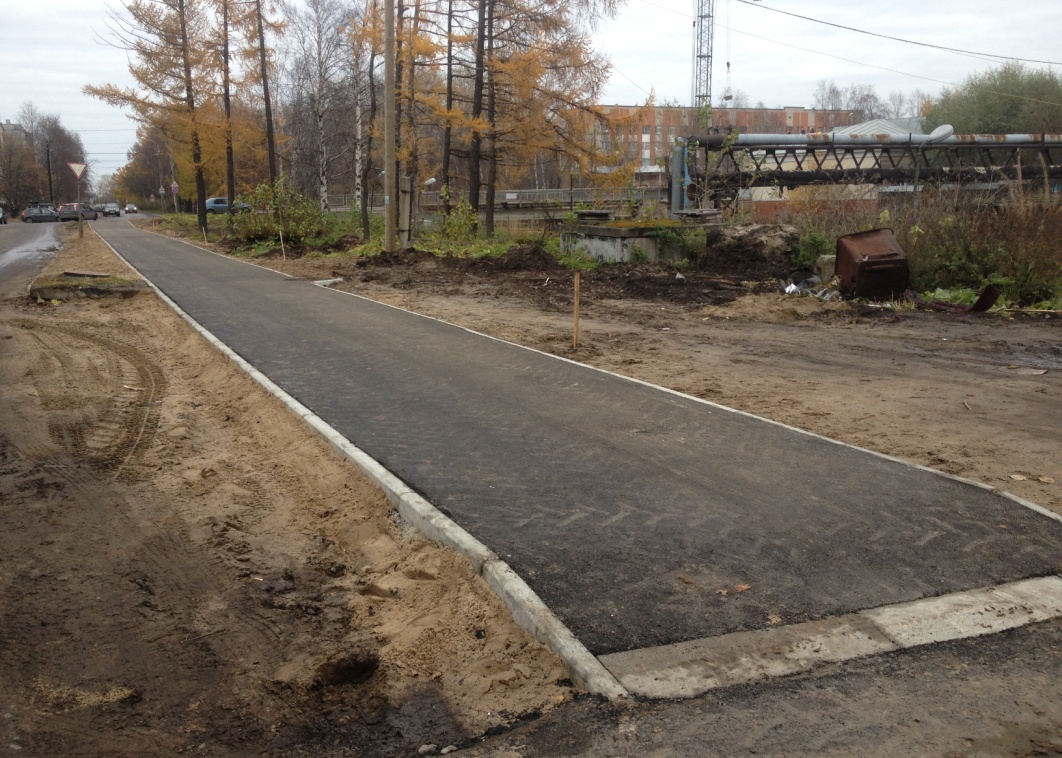 Тротуар по ул. Краснофлотская
Работы по ремонту асфальтобетонного покрытия, реализованные за счёт средств, выделенных из резервного фонда Правительства Архангельской области
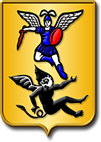 Общая протяжённость – 0,34 км
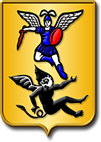 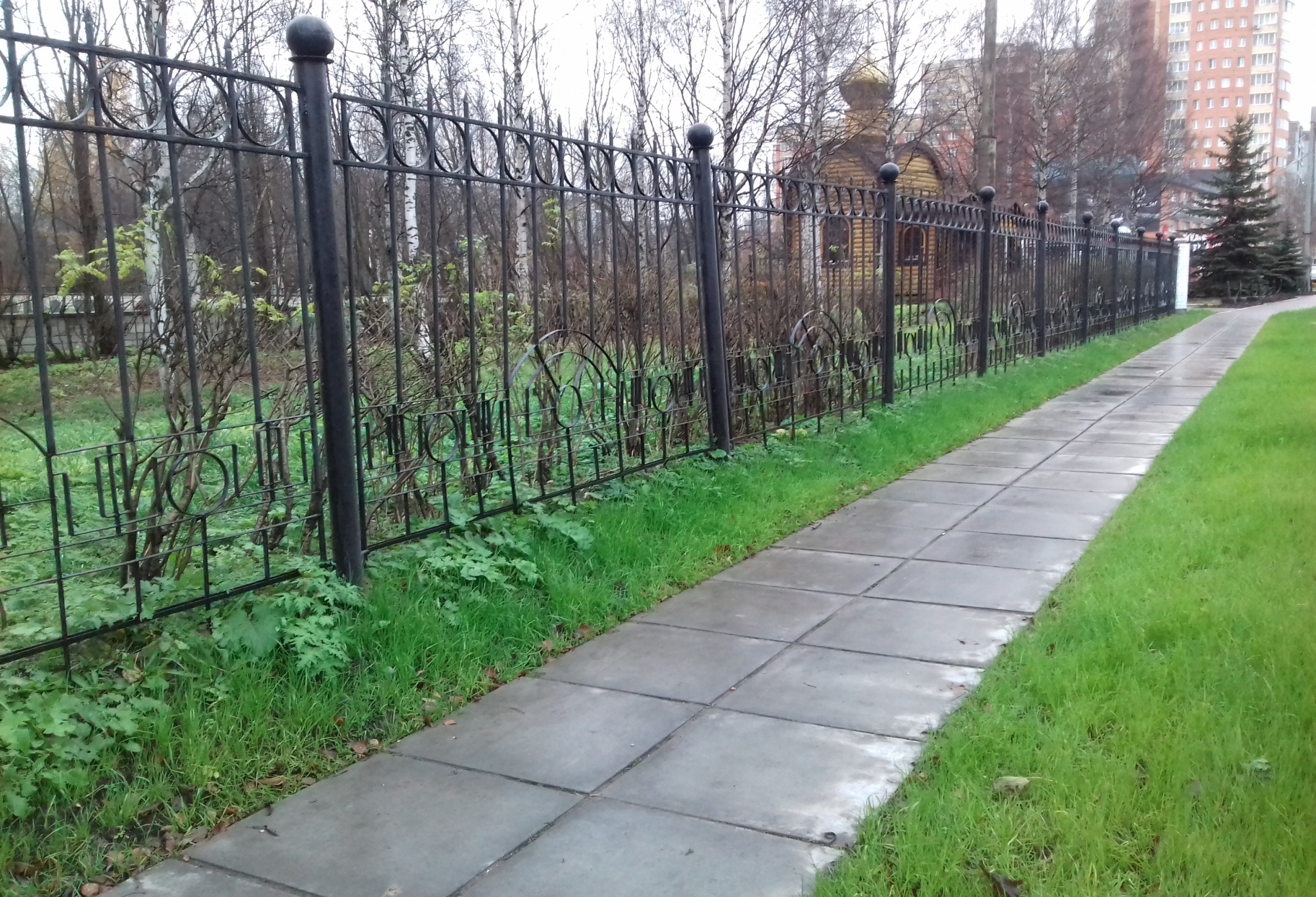 Устройство тротуара просп. Обводный канал к проведению мероприятий, посвящённых 75-летию прихода первого союзного конвоя «Дервиш»
Работы по ремонту асфальтобетонного покрытия, выполненные за счёт средств межбюджетных трансфертов из федерального бюджета
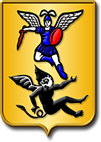 Общая протяжённость – 5,9 км
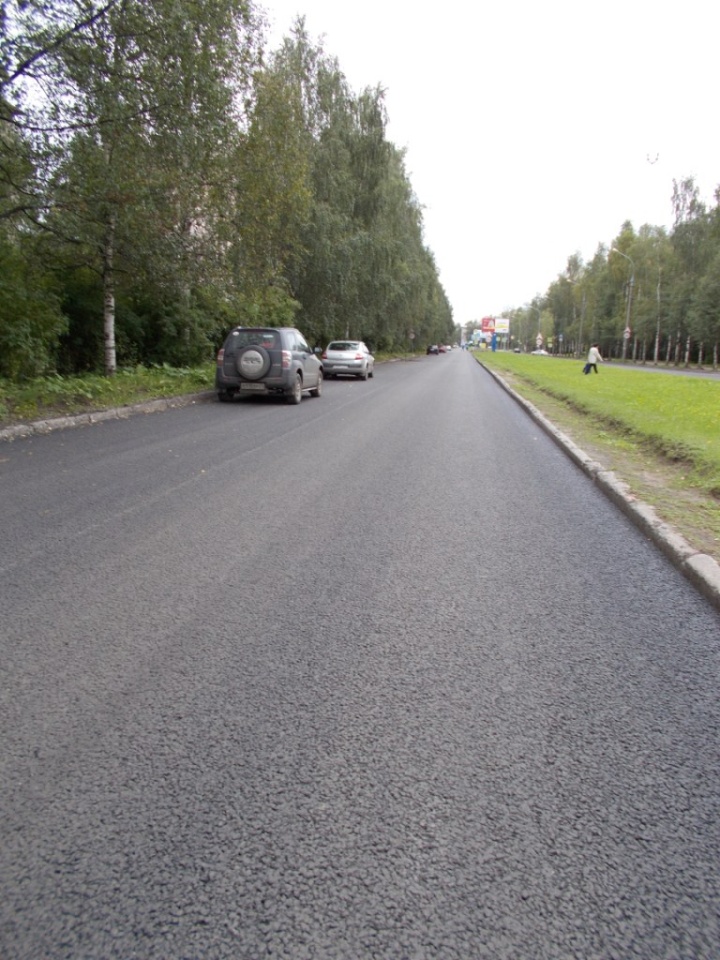 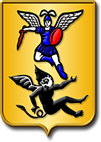 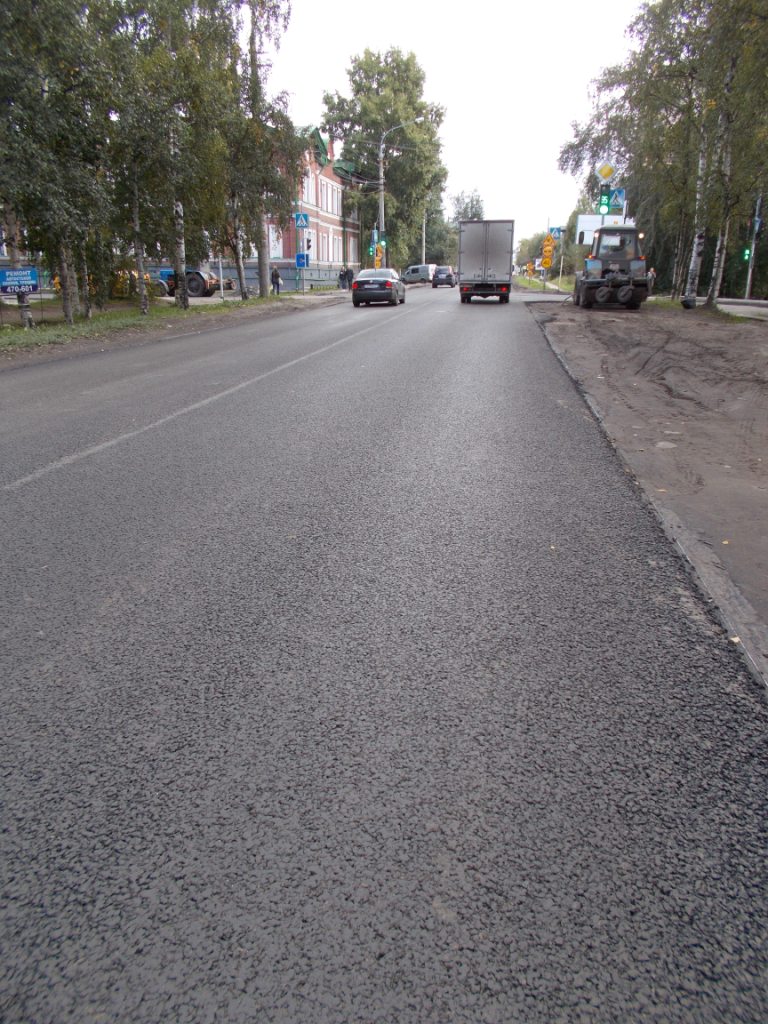 просп. Ломоносова
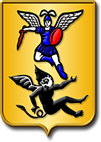 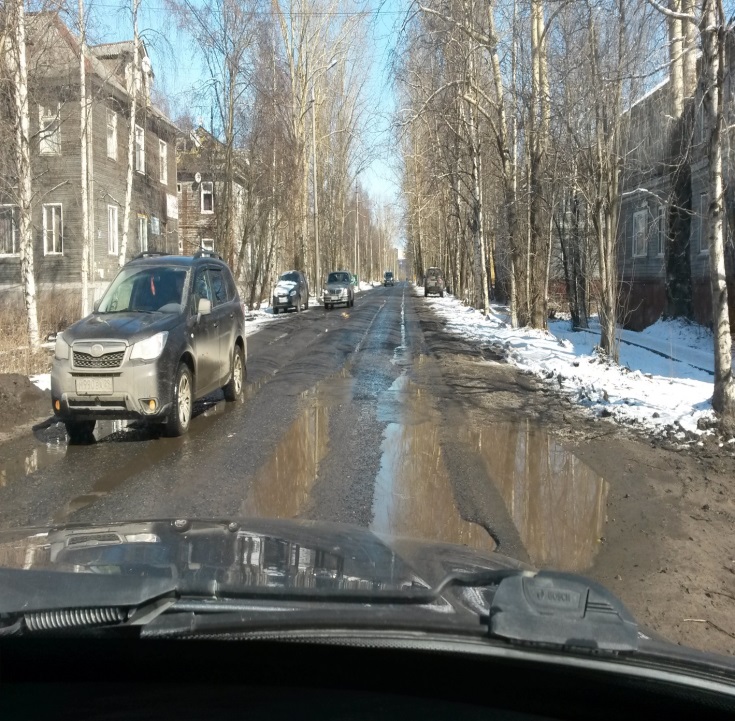 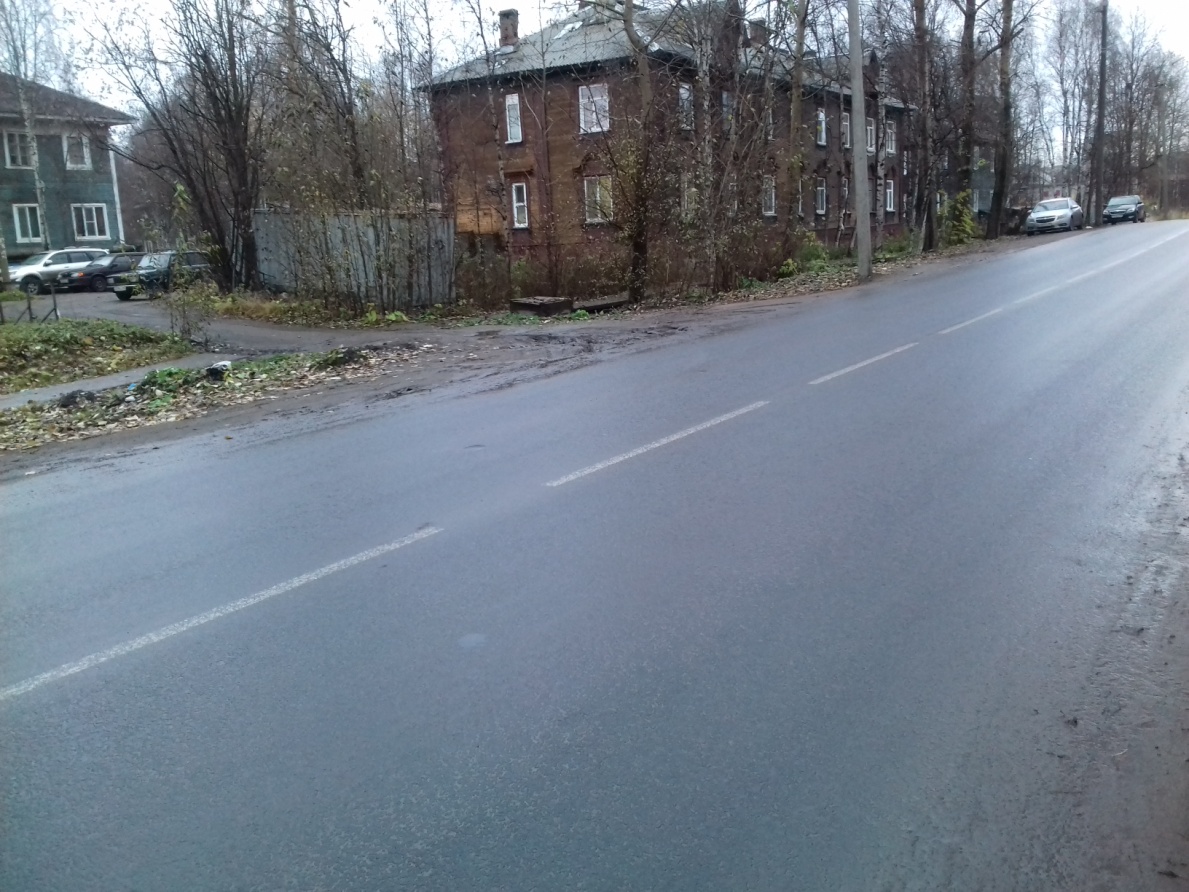 ул. Розы Люксембург от наб. Северной Двины до просп. Обводный канал
Работы по ремонту асфальтобетонного покрытия, выполненные за счёт средств дополнительно выделенных средств из областного бюджета
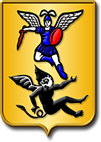 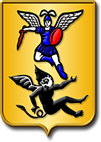 Общая протяжённость – 11,1 км
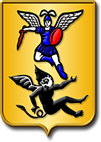 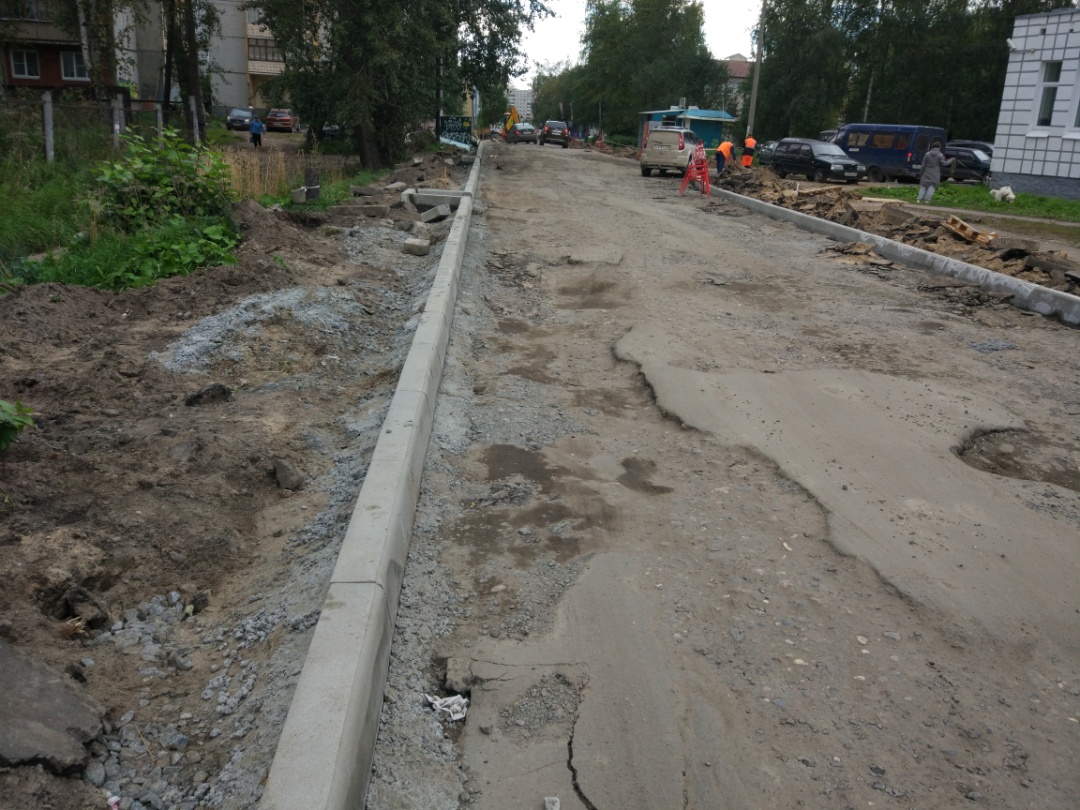 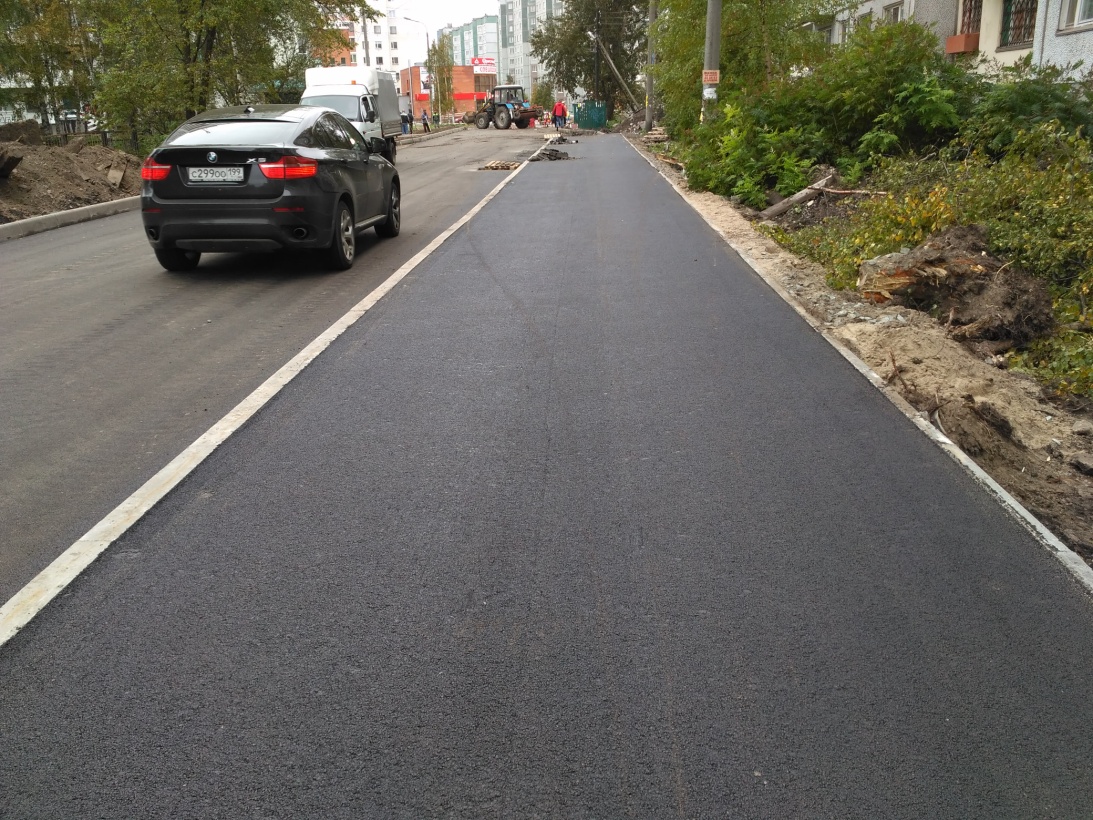 просп. Новгородскийот ул. Выучейского до ул. Серафимовича
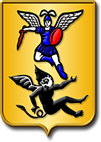 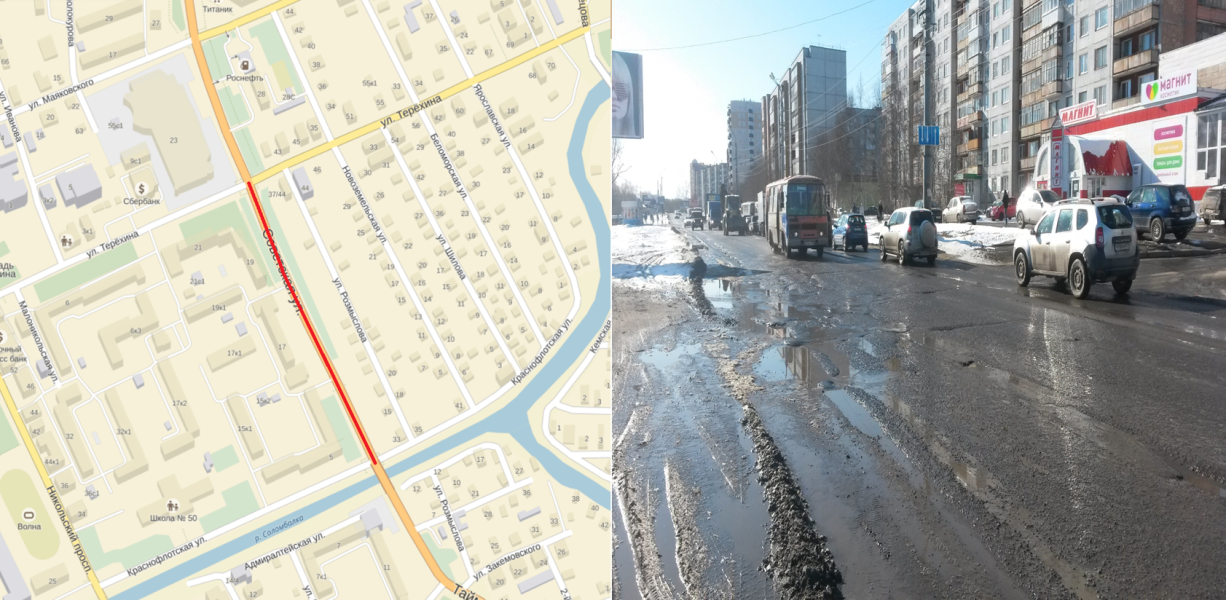 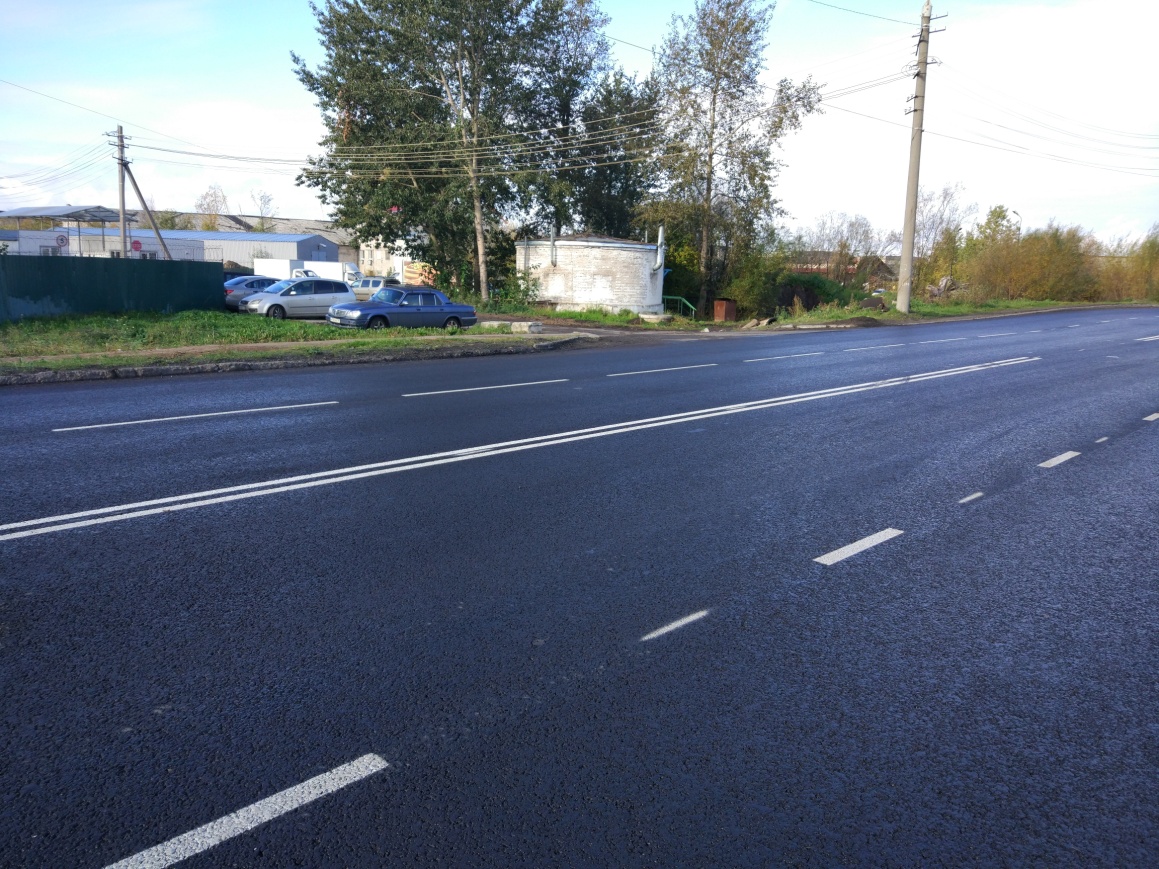 ул. Советская от Маймаксанского шоссе
до ул. Маяковского
Работы по ремонту асфальтобетонного покрытия тротуара, в рамках реализации мероприятия ведомственной целевой программы «Развитие городского хозяйства на территории муниципального образования «Город Архангельск»
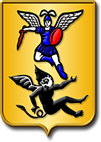 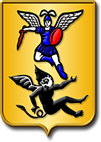 В настоящее время Администрацией муниципального образования «Город Архангельск» ведётся работа по составлению перечня дворовых территорий и проездов к ним, а также дорог общего пользования местного значения и тротуаров, ремонт которых планируется выполнить за счёт средств дорожного фонда в 2017 году.
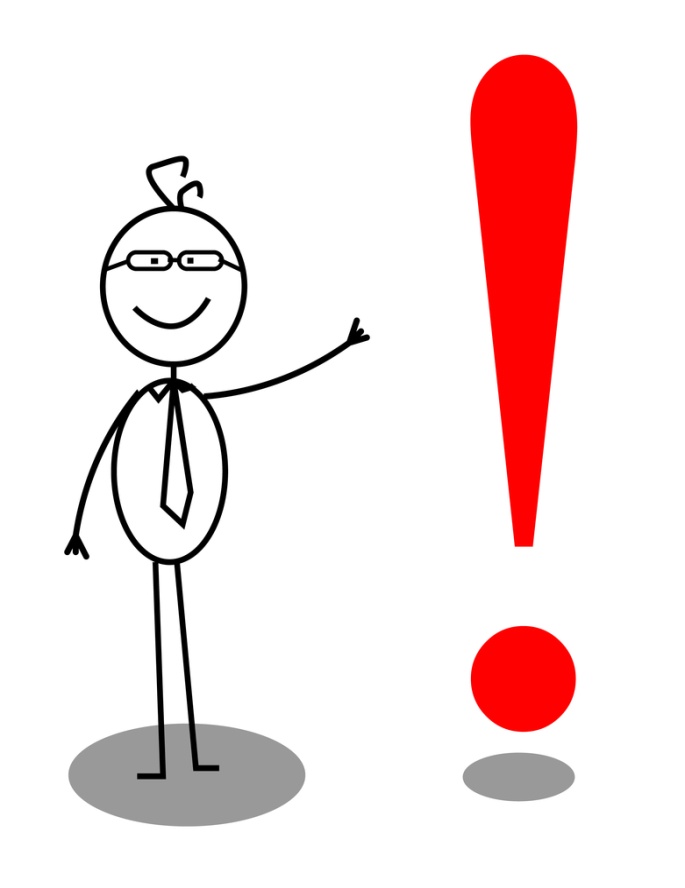 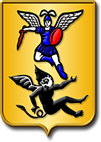 Департамент городского хозяйства Администрации МО «Город Архангельск»
Спасибо за внимание!